SUBSTANTIEFTELBAARHEID / POČITATELNOST
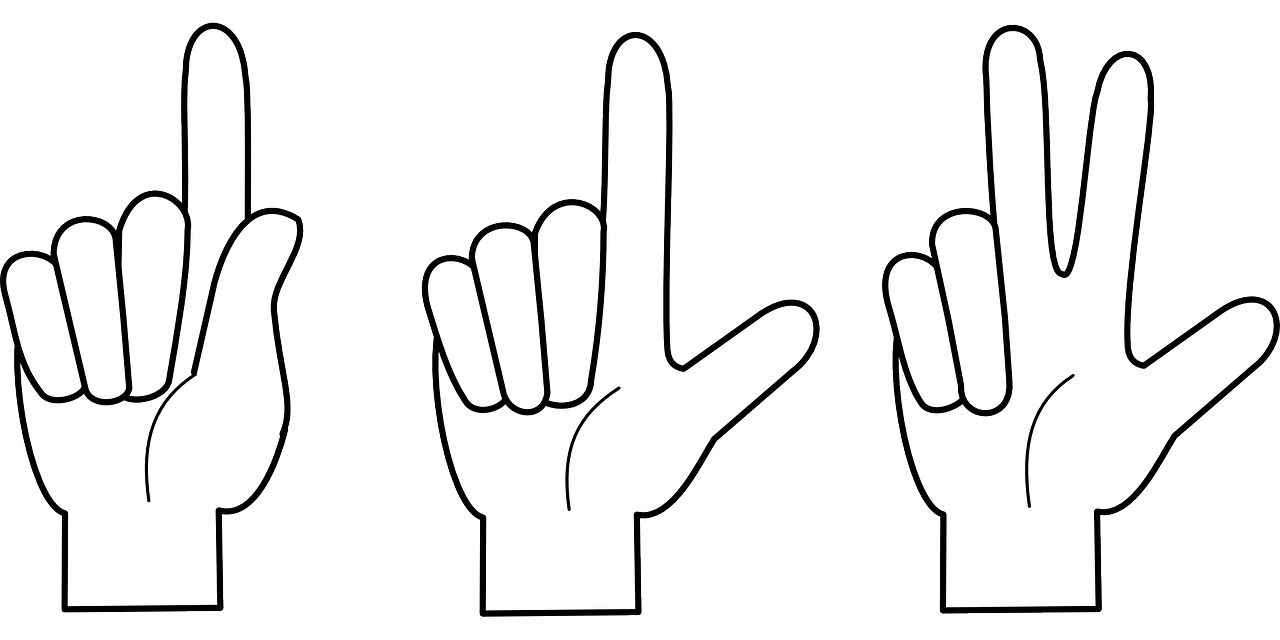 2de JAAR, Morfologie I. 
©  iva.rezkova@ff.cuni.cz
TELBARE SUBSTANTIEVEN
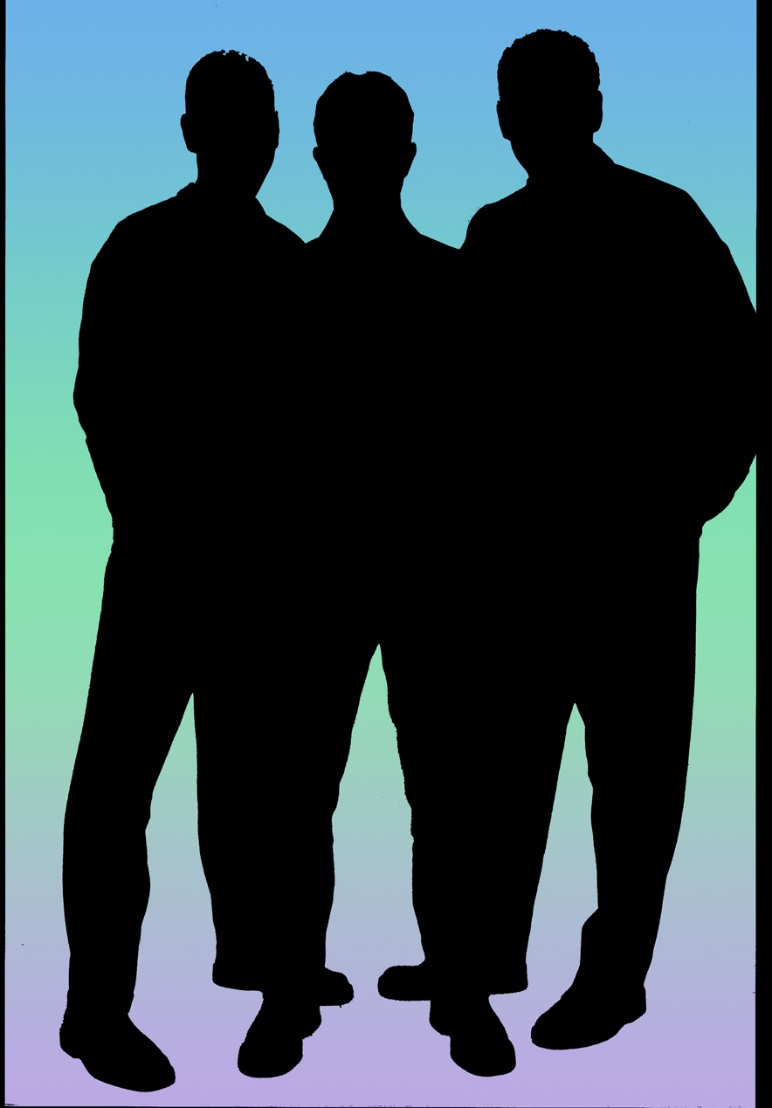 Referent →    singuralis / pluralis

onbepaald:   een (sg)  	→ 	Er staat een vreemde man. 
		      Ø (pl) 	→ 	Er staan Ø vreemde mannen. 
			

bepaald: het/de  (sg) 	→ 	Kan je het raam/de deur opendoen? 
		de (pl)		→        Kan je de ramen/deuren openen? 

Kategiorie počitatelnosti – zásadní pro užití členů a jejich distribuci
[Speaker Notes: Kategiorie počitatelnosti – zásadní pro užití členů a jejich distribuci]
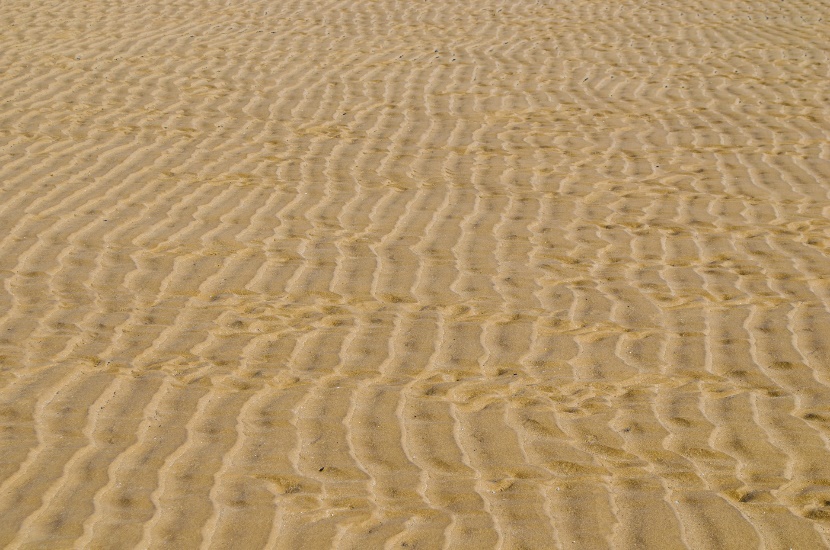 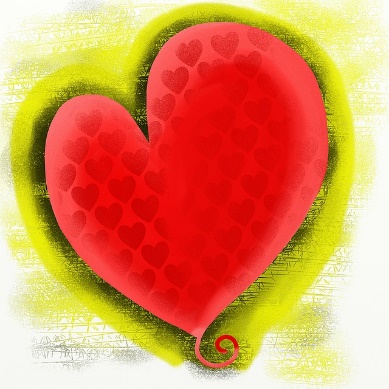 ONTELBARE SUBSTANIEVEN
stofnamen, abstracta, eigennamen, …
 geen meervoud, geen een, geen hoofdtelwoord


a. onbepaald:  Ø (sg) 	→ 	Er ligt Ø sneeuw voor de deur. 
			 	→ 	Er ligt veel sneeuw voor de deur. 

b. bepaald: het/de  (sg) →  De sneeuw is wit. / Ik vond het bier lekker. 


kwantificeren : twee stukken brood, drie glazen bier, een hoop sneeuw
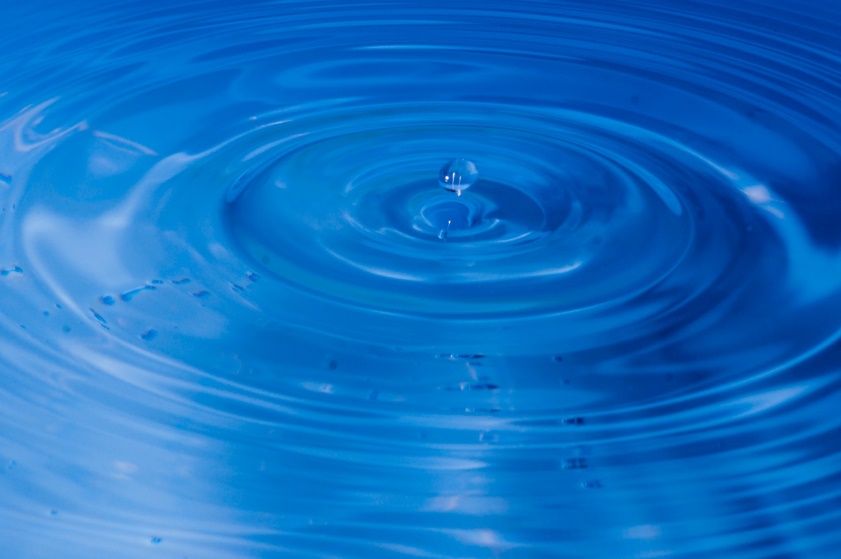 TELBAARHEID /  POČITATELNOST
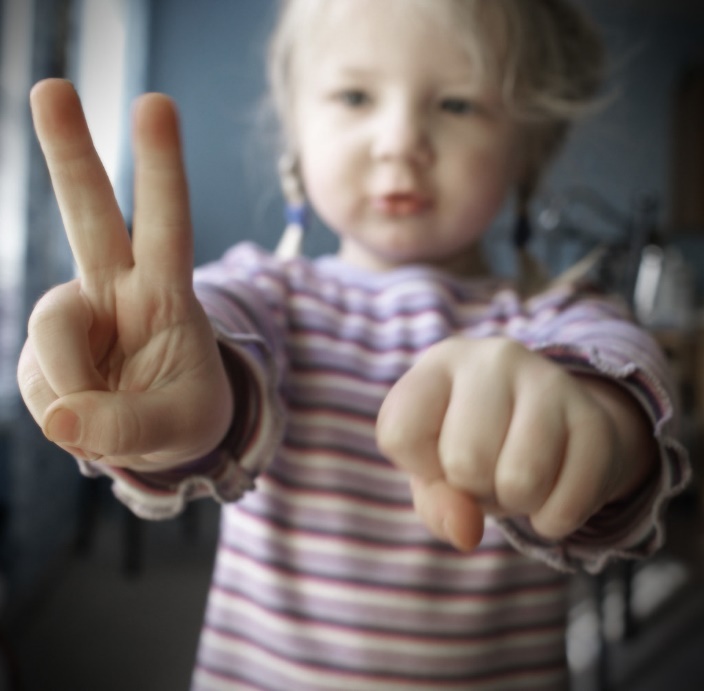 → Jev stupňovitý: řada substantiv je počitatelných i nepočitatelných

zand 				thee			schoonheid 
			het slapen		de slaap		 	 
		reden 		rede 		taal 		taalkunde

kunst			kosten		water		sneeuw	
        informatie		fruit			vrucht               groente
kalhoty      brýle        noviny         novinka        mozek   středověk
[Speaker Notes: Jako predmet se casto vyskytuje často zdrobnelina (een glaasje) nebo druh (veel wijnen, meer bieren)


Broek – broeken
Bril – brillen 
Het nieuws – ST
Krant – kranten
Hersenen/ hersens / het brein - breinen]
TELBAARHEID /  POČITATELNOST
→ Jev stupňovitý: mnoho substantiv je počitatelných i nepočitatelných



opozice látka= stofnaam  x  jednotlivina = voorwerpsnaam

Ik heb te veel wijn gedronken. 		X       Ik heb een rode wijn besteld. 
									
We eten Ø vis vanavond. 			 X       een vis, een kip (telbaar) 

Koeien hebben vers stro nodig. 		X       Hij neemt een drank met een strootje.
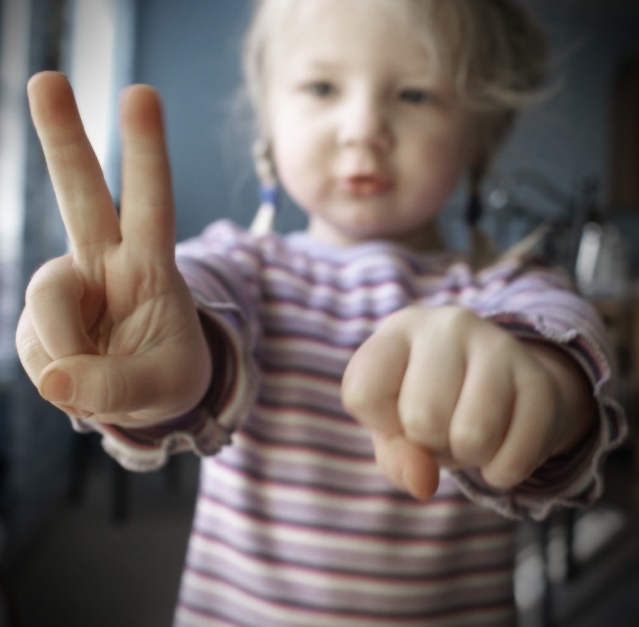 [Speaker Notes: Jako predmet se casto vyskytuje často zdrobnelina (een glaasje) nebo druh (veel wijnen, meer bieren)]
TELBAARHEID /  POČITATELNOST
2. obecně/ vlastnost   	x    1 projev:

Taal is een wapen.                 x   Ze spreekt vier vreemde talen. 


3. opozice abstracta 	x  osoba = persoon

Is schoonheid subjectief?	x       Ik was een schoonheid in die tijd.
SINGULARIA TANTUM
→  kunnen geen meervoudsvorm aannemen

stofnamen  + bepaalde abstracta	→  zand, water, lucht; 									      taalkunde, kunst, -isme

conversie 	ADJ →SUBST. 		→ het leuke, het aangename  
		WERWOORD →SUBST. 	→ het slapen, het schrijven

eigennamen :	Rubens, Vondel, Jan, Brussel, Frankrijk…

bepaalde verzamelnamen: rommel, vee, politie  (is)
[Speaker Notes: Eigennamen – většinou singularia tantum , ale jsou naopak i příklady vlastních jmen pluralia tantum (viz další slide)]
SINGULARIA TANTUM: kenmerken
niet gecombineerd met hoofdtelwoord of een:

Ik studeer Ø taalkunde. 
Ik heb Ø  goede raad nodig. 

kwantificering mogelijk (vooral) stofnamen: 
	Er ligt veel zand op de grond.
	Ik wil twee stukken brood.
	Er liggen een paar hopen sneeuw.
	Er is Ø politie.  - Er zijn drie politieagenten.
PLURALIA TANTUM
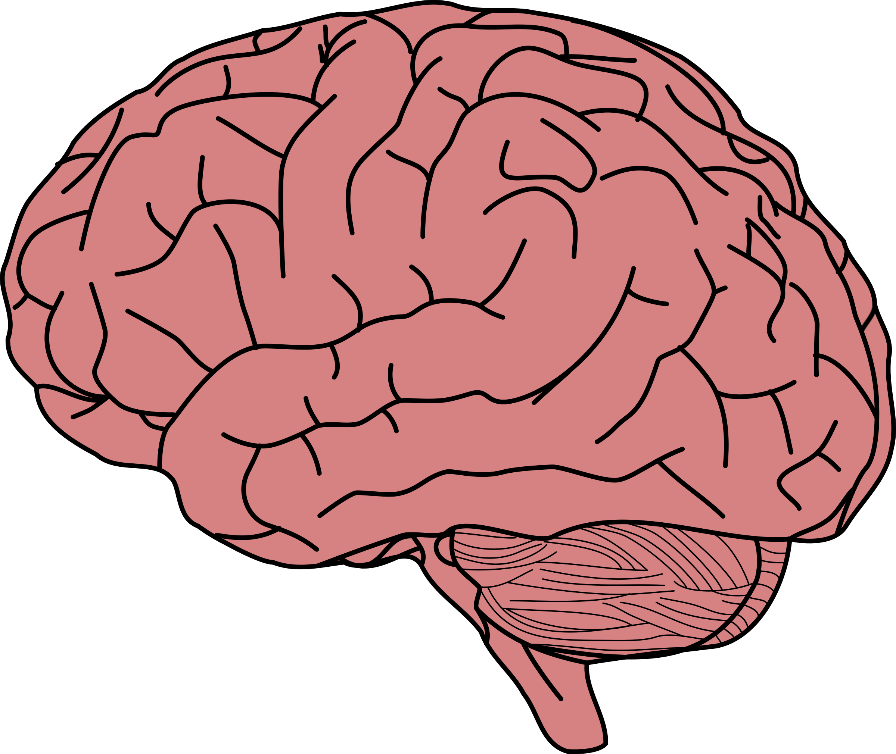 →uitsluitend in het meervoud       

  hersenen, inkomsten, kosten, chemicaliën, financiën, gebroeders,
  gezusters, manen, notulen, omstreken, watten, kleren

ziektes:   mazelen, waterpokken

(aardrijkskundige) eigennamen in meervoudsvorm (verzamelnamen):  
    de Alpen, de Hebriden, de Verenigde Naties, de Verenigde Staten;                                 de Middeleeuwen

POZOR– míra gramatikalizace se v jazykích liší! 
	de broek – broeken	 x kalhoty/ trousers
	de schaar – scharen   	 x nůžky/scissors
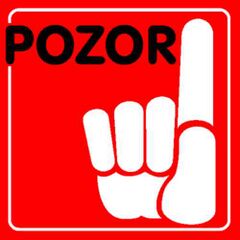 [Speaker Notes: Pluralia tantum → nelze vyčlenit jednotlivinu]
PLURALIA TANTUM: kenmerken
→ kwantificatie (een paar, veel, meer, minder…)
	Er liggen hier nog heel wat chemicaliën in de kast.
	Armere ouders krijgen minder financieën.
	
→  congruentie: werkwoord in het meervoud….

	Mazelen zijn besmettelijk.
	De Nederlandse Spoorwegen kampen met 	vertragingen.
[Speaker Notes: Uitzonderingen: De V.S. benoemt de voorzitter van de Wereldbank.
	   NS zet bussen in.]